Creating a Hero
Or Villain!
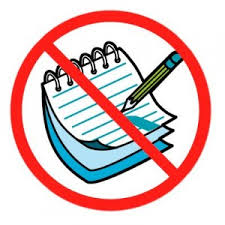 Creating a Hero
Use the links provided to help you.
3 is the magic number: traits, powers, powerstats.
Prewrite graphic organizer to help you.
Edit & Draft: Spelling counts
Words: your/you’re, a lot, because
The Backstory: Prewrite
A short (1-2 paragraphs) description of how they became super.
Name/ Alias.
Setting: Where they live/ work/ hang out.
3 Traits: Personality traits. http://ideonomy.mit.edu/essays/traits.html
3 Powers: http://www.superherodb.com/powers/
Day job and hobbies.
Weapons, tools or items.
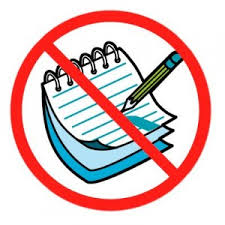 Example Backstory
https://www.youtube.com/watch?v=BBxLDFIgFCY
Record any ideas you get for your hero.
Today
Complete prewrite
Begin RC of backstory
Type good copy & share


*** Drafting and Editing ***
Hero Creation
Backstory: Edit & draft 
Picture: http://www.misersoft.com/gca/templates.php Pick and print a blank template.
Outfit/ super clothes
Mask or hat
Shoes
Cape? Optional
Weapons/ tools
Real name/ alias
Powers
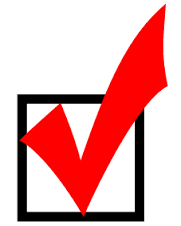